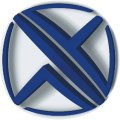 Commissione per la Divulgazione Scientifica e la Comunicazione (CDSC)
Sviluppo dei social network SIE

           SIE   (visualizzazioni: 21.293 e 325 iscritti al 10/10/2023), n. 12 playlists con 142 “prodotti di divulgazione scientifica e didattica dell’economia” 
Secondo canale YouTube SIE (“Gli Economisti SIE fanno divulgazione”) in-progress

            (followers: 1.624 al 10/10/2023)  

         (followers: 602 al 10/10/2023)


LinkedIn (followers: 112 al 10/10/2023)
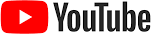 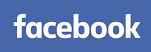 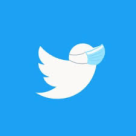 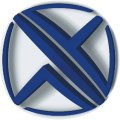 Commissione per la Divulgazione Scientifica e la Comunicazione (CDSC)
Videointerviste «SIE – Terza Missione: Quando l’Università incontra la società civile»: 3 realizzate e disponibili su YoutubeSIE;

 Videointerviste «SIE – Le Interviste»: 42 realizzate e disponibili su YoutubeSIE;

 Interviste telefoniche «SIE – Economia in pillole»: 26 realizzate e disponibili su YoutubeSIE;

 Brevi videopresentazioni paper scientifici «SIE Economic Digest»: 17 realizzate e disponibili su Youtube SIE.